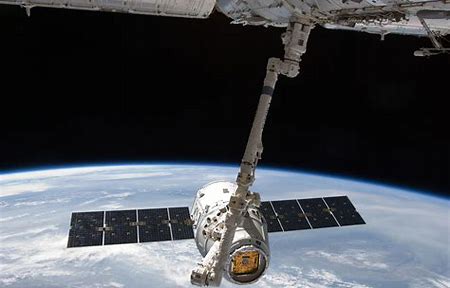 1
COURSE OVERVIEW
LGEORGE2@UCCS.EDU
ORBITAL MOTION
2
Astronaut wings – 57.5 mi (92.6 km)









Technically starts where a satellite will stay in orbit briefly, or ~ 81 mi (130 km)
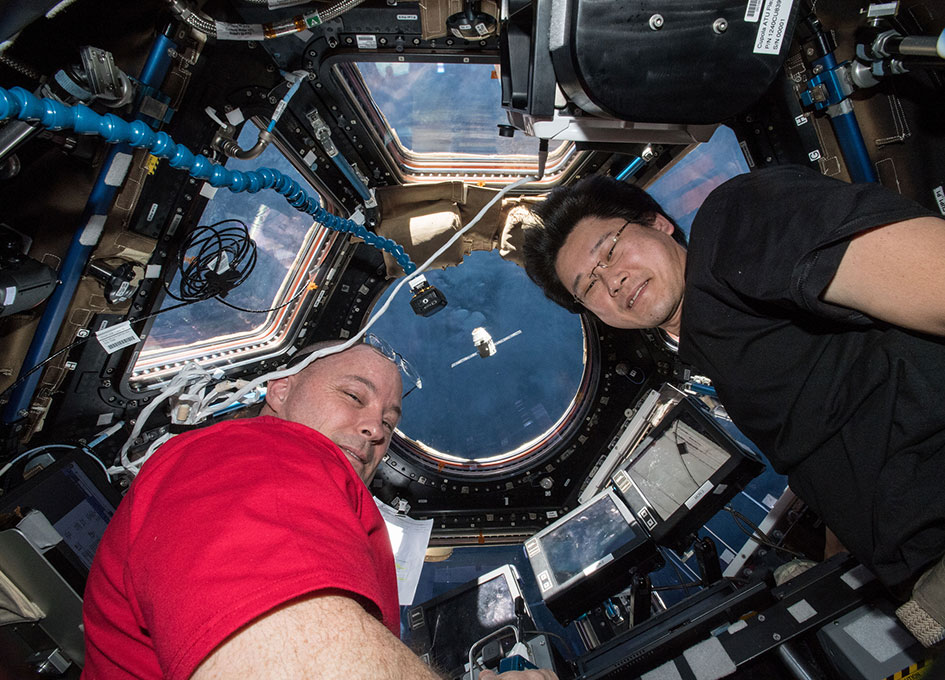 ORBITAL MOTION
3
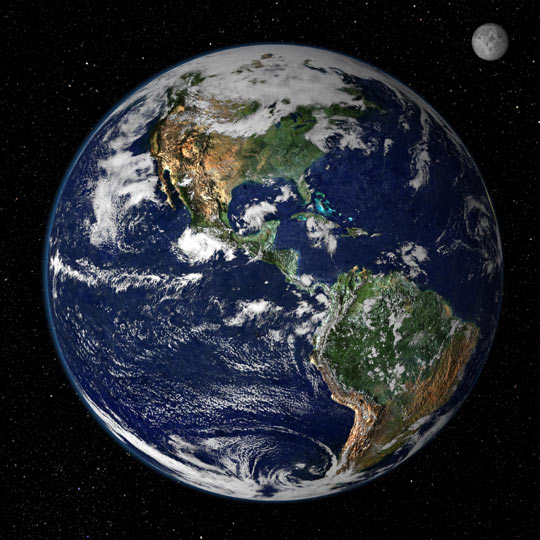 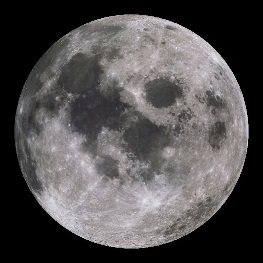 Earth’s diameter ~ 12,800 km
Earth’s radius ~ 6378 km
LEO ~ 300 km altitude
Sun
12000X
150M km
Moon
30X
384,000 km
Geo 3X  dia of earth
~35,780 km alt
Not to scale!
4
COURSE OVERVIEW
Newton’s Laws and Kepler’s Laws
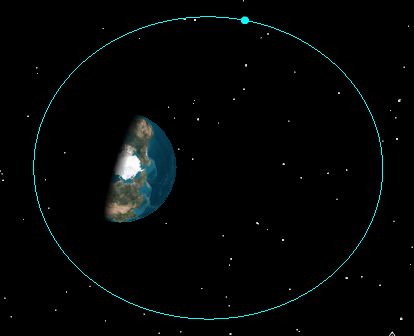 Satellite
2-body equation of motion
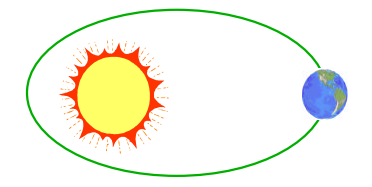 Perigee
Apogee
5
COURSE OVERVIEW
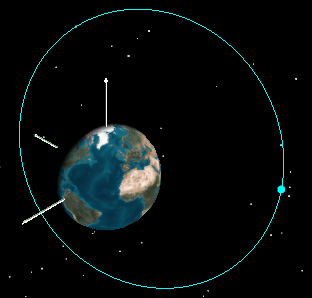 Classical orbital elements (COEs)
a = semi-major axis (orbit size)
e = eccentricity (orbit shape)
i = inclination (tilt)
Ω = right ascension of ascending node
	(swivel)
ω = argument of perigee (locates perigee)
ƴ= true anomaly (locates satellite)
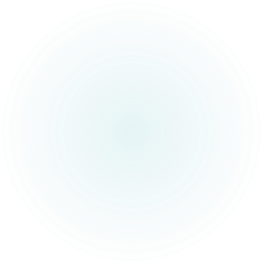 6
THE 
CLASSICAL ORBITAL ELEMENTS
(COEs)
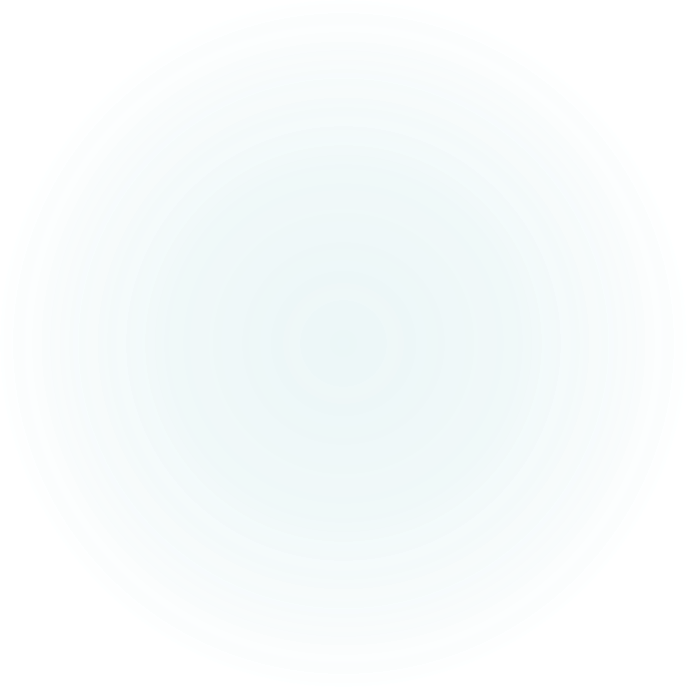 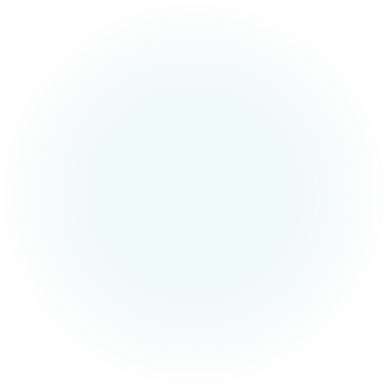 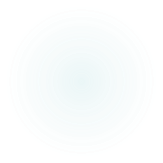 7
COURSE OVERVIEW
Ground Tracks
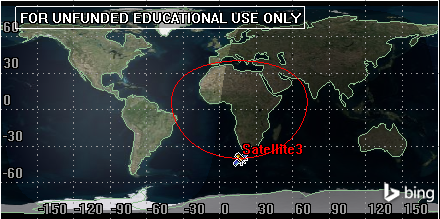 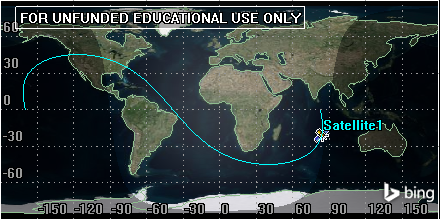 8
COURSE OVERVIEW
Kepler’s Prediction Problem
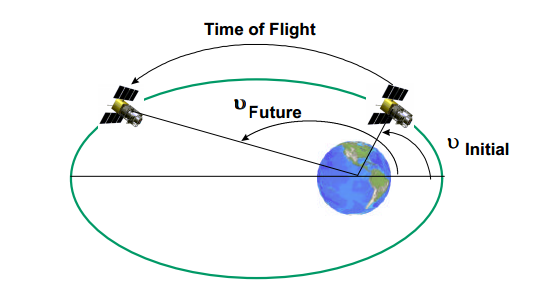 9
COURSE OVERVIEW
Maneuvering
Hohmann Transfers

Changes SIZE of orbit
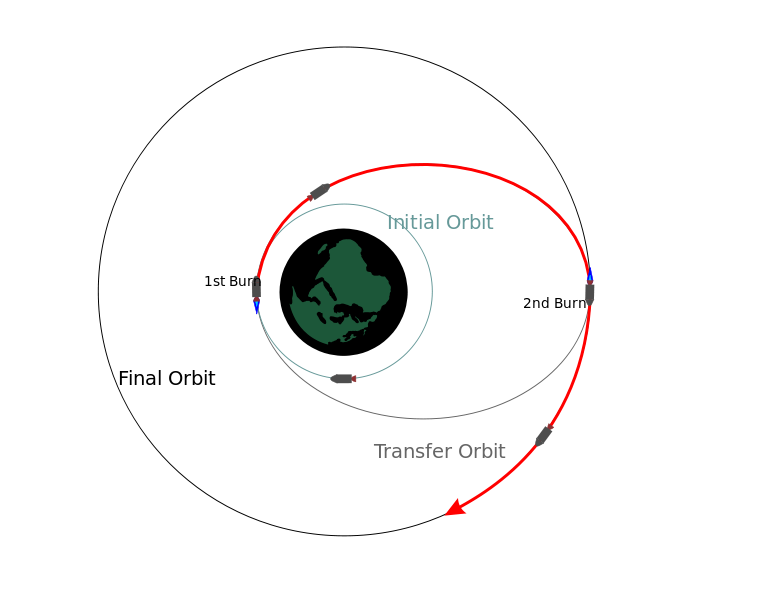 10
COURSE OVERVIEW
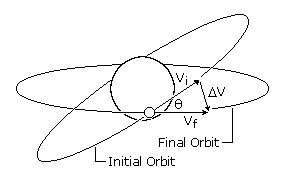 Maneuvering

Plane changes
 change i or Ω

 Combined plane changes
Change a and i 
         OR
a and Ω
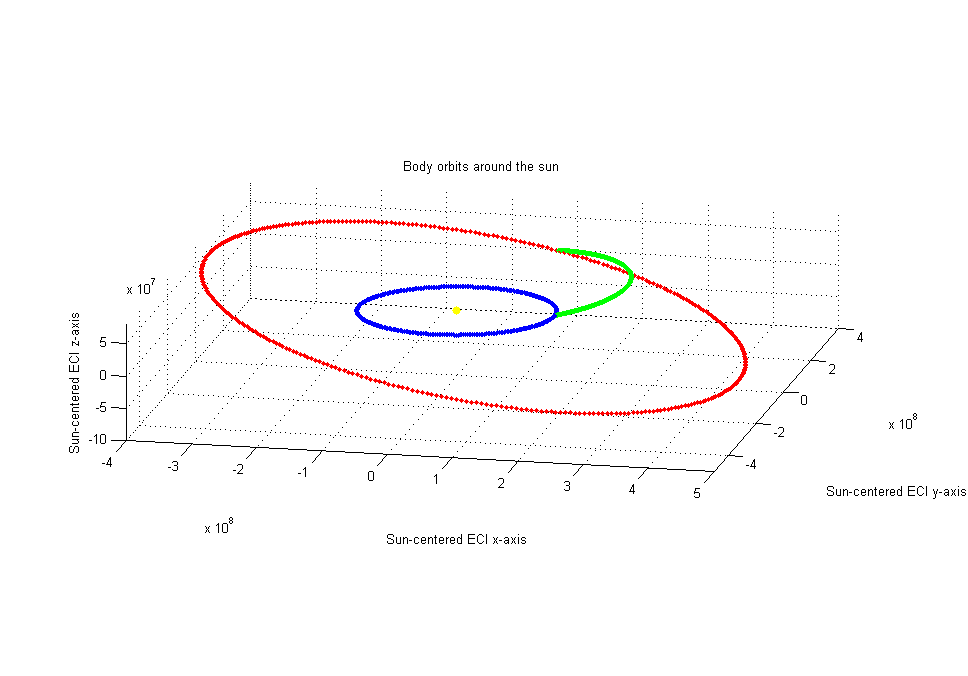 11
COURSE OVERVIEW
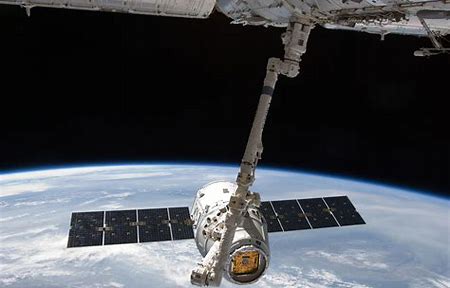 Maneuvering

Rendezvous
Co-planar

Co-orbital
Dragon Resupply Mission to ISS
12
COURSE OVERVIEW
Russia’s MIR Space Station
Perturbations
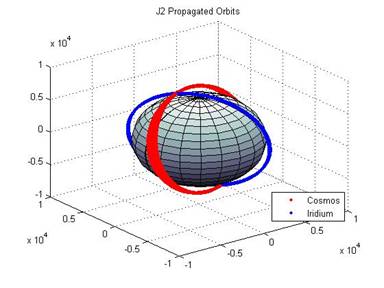 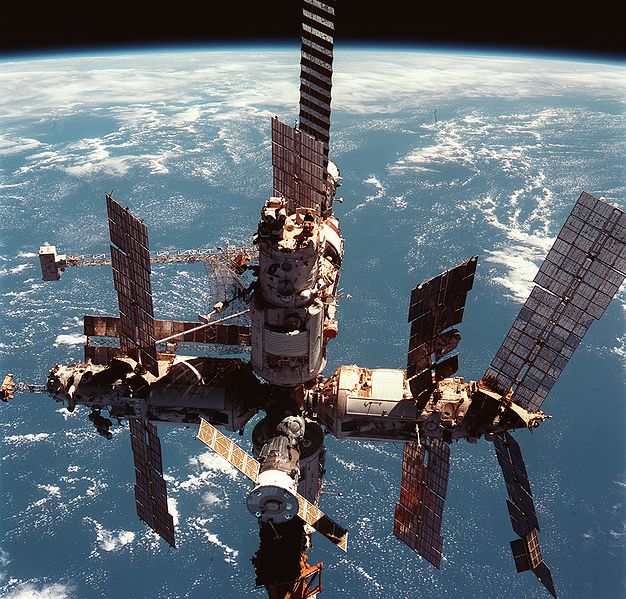 13
COURSE OVERVIEW
Interplanetary and Gravitational Assists
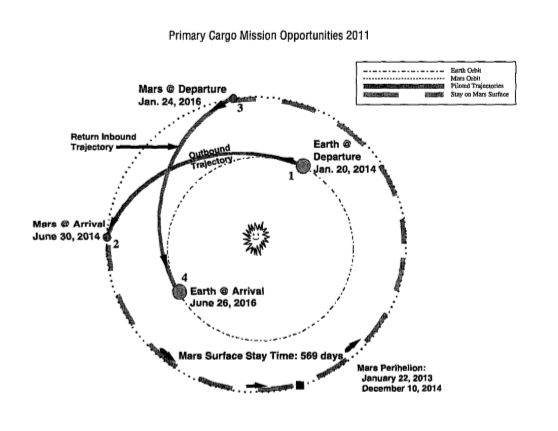 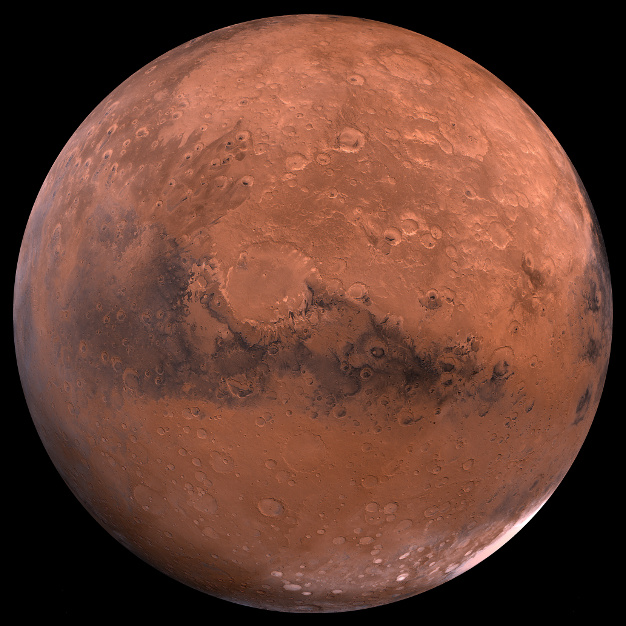 14
COURSE OVERVIEW
Launch Windows and Time
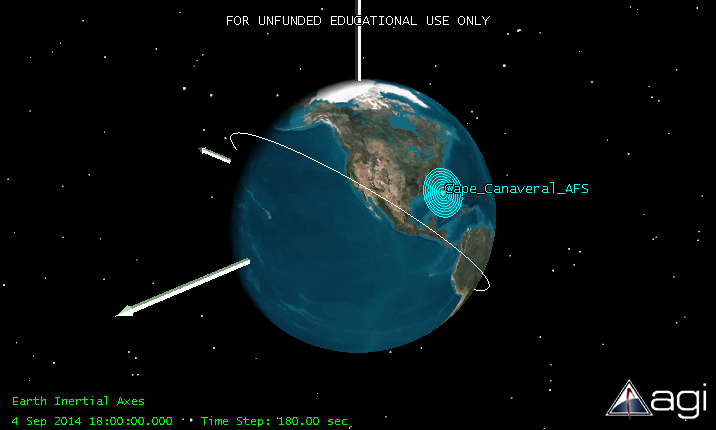 15
NEXT
Basics of orbital motion

Kepler’s Laws

Newton’s Laws

Energy Considerations

2 Body Equation of Motion
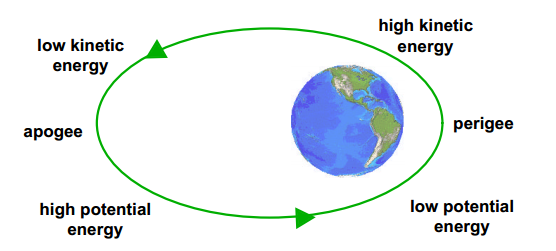 16
REFERENCES
AGI, Free Trial Options. (2021). https://licensing.agi.com/stk/
Convert Keplerian Orbital Elements to a State Vector. (n.d.). https://www.mathworks.com/matlabcentral/fileexchange/35455-convert-keplerian-orbital-elements-to-a-state-vector
Deorbit of Russia's Mir Space Station was 10 Years Ago Today. (2011, March 23). https://siliconcowboy.wordpress.com/2011/03/22/deorbit-of-russias-mir-space-station-was-10-years-ago-today/
Orbital Mechanics 101, page 1. (n.d.). http://www.abovetopsecret.com/forum/thread460766/pg1
Sellers, J. J., & Astore, W. J. (2021) Understanding space: An introduction to astronautics. New York: McGraw-Hill.